River in Poprad city
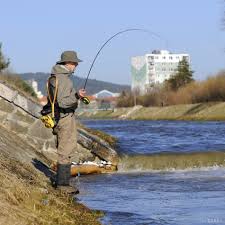 Šimon Kováč 7.A
Poprad river begins as Hincov potok in the High Tatras.
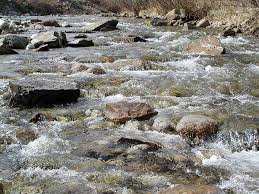 It flows trough the Poprad city to Poland.
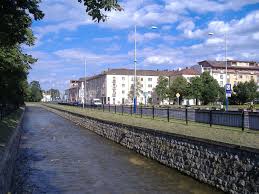 It is called Poprad
A length is 174 kilometers. Ten rivers flow into it.
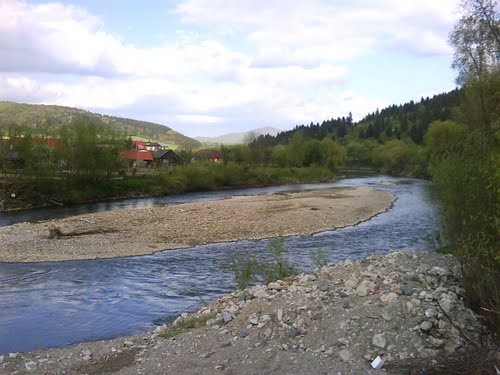 Island in Poprad river
On the river we often see ducks.
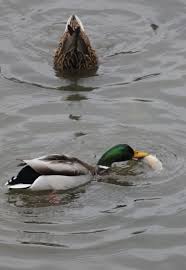 Thanks for your atention
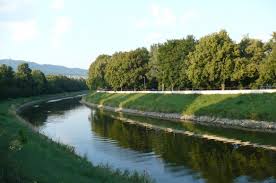